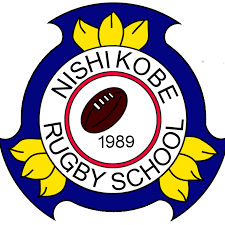 兵庫県RS
中学生　新人戦
試合結果
2025年2月9日
2025/2/10
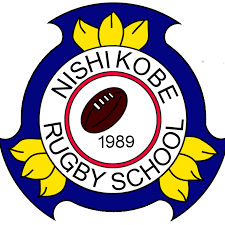 試合結果(2025.2.9)

明石加古川RC　45ー12　川西市RS
西宮JRC　　　     5ー49　 尼崎RS
西神戸RS 　　   36－7　  合同（阪神JRC＋播州RC）
兵庫県RS        31ー17  三田RCJ 
伊丹RS           64ー０　 姫路RS
芦屋RS 　　　    67ー0　　宝塚RS
2025/2/10